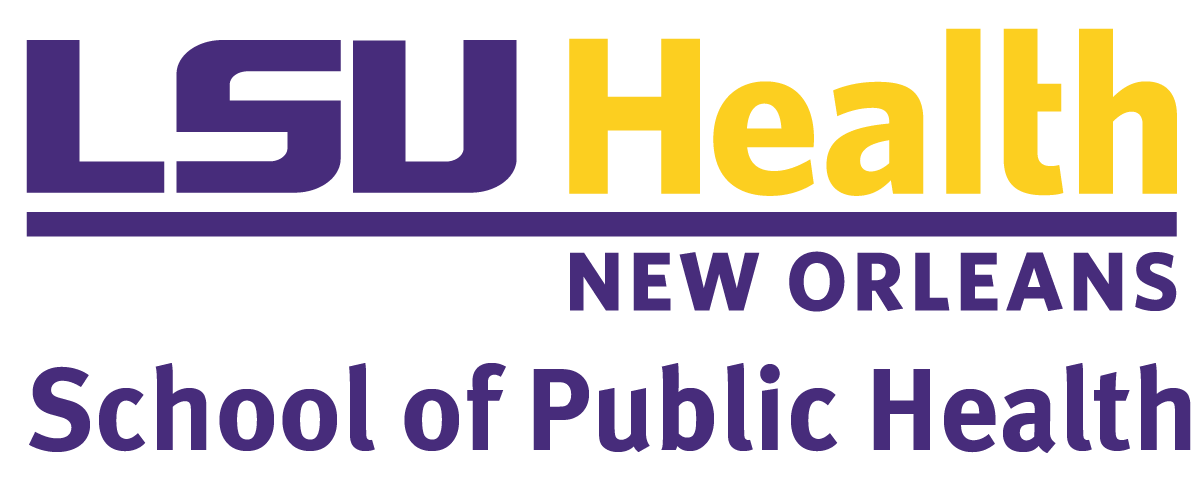 Sociodemographic Differences in Substance Use and Delinquency among Youth Participating in a Targeted Mentor Program-- Camp Mariposa
Institute of Public Health & Justice
publichealth.lsuhsc.edu
Ashley Fenton, MS; Sara Junea, MPH; Willandra Whiting, MPH, RESH; Kelsey Witmeier, MPH; Stephen Phillippi, PhD
Background
Discussion
Results (2016-2022)
These are high-risk youth, with 81% receiving free lunch, 25% reporting a diagnosable mental health issue, 48% with a history of abuse, 42% with a history of foster care system involvement, and 66% reporting grieving the loss of a family member. Still, over 90% have reported avoiding early experimenting with substances by age 12. Caucasians (49%) and females (50%) participants reported the highest substance use risk factors compared to others. This could be because this population comprises most of Camp Mariposa participants. Males, however, were more likely to get in trouble (be in contact) with the police. 

Limitations of this study are the ability to do a long-term follow-up with campers who have completed the program and/or to establish sibling comparison groups of those from the same home environment who did not receive the camp mentoring opportunities. However, options for these research approaches continue to emerge.
Youth who live with a parent with a substance use disorder are more likely to develop the condition themselves or be involved in juvenile crime early in life (SAMHSA, 2017). Furthermore, these youth are more likely to struggle in school and have physical and emotional problems (Solis et al., 2012). Camp Mariposa is a national, multisite mentoring program designed to delay the onset of SUD and juvenile delinquency among high-risk youth ages 9 to 17. By delivering group and peer mentoring, Camp Mariposa aims to buffer the effects of having a caregiver with a SUD during intensive skills development weekend camp experiences.
Methods
From 2016-2022, this 24-site nationwide study collected demographic information and surveyed outcomes regarding participating youth (ages 9 to 12), their families, and their mentors. Youths were surveyed twice per year about substance abuse and delinquency. Bivariate analyses were conducted to examine associations between the sociodemographic (including race, ethnicity, and gender) characteristics of Camp Mariposa participants and outcomes.
Conclusions
Overall, the camp appears to have prevented the early use of drugs and the initiation of delinquency for most participants. This suggests the mentor model may be effective for diverse, high-risk youth.
Results
Recommendations
Of the 1574 participants, 52% identified as female. The average age of the youth was 10.5 years old. Of youth who experimented with substances (7%) or had friends who did (2%), based on CRAFFT (a validated substance use screen), 34% used substances to relax, 13% used alone, 24% used to forget, 34% had friends or family tell them to cut down or quit, and 29% had gotten in trouble for using. Race/ethnicity was not significantly associated (p>0.05). About 2% of the sample reported getting in trouble with the police. Males were significantly more likely (p=0.009) to report police involvement, but race was not significantly associated (p=0.6).
Camp Mariposa offers a unique approach to mentoring that might be replicated with success more broadly. Further study of the long-term impact of such a mentoring program, following youth into their late adolescence and early adulthood, is warranted.
Acknowledgement
A grant from the Office of Juvenile Justice and Delinquency Prevention initially funded this Camp Mariposa evaluation. The Amerisource Bergen Foundation provided additional funding.
Program data collected by CM Directors at more than 20 locations across the US
Thanks to the countless kids and mentors!!!